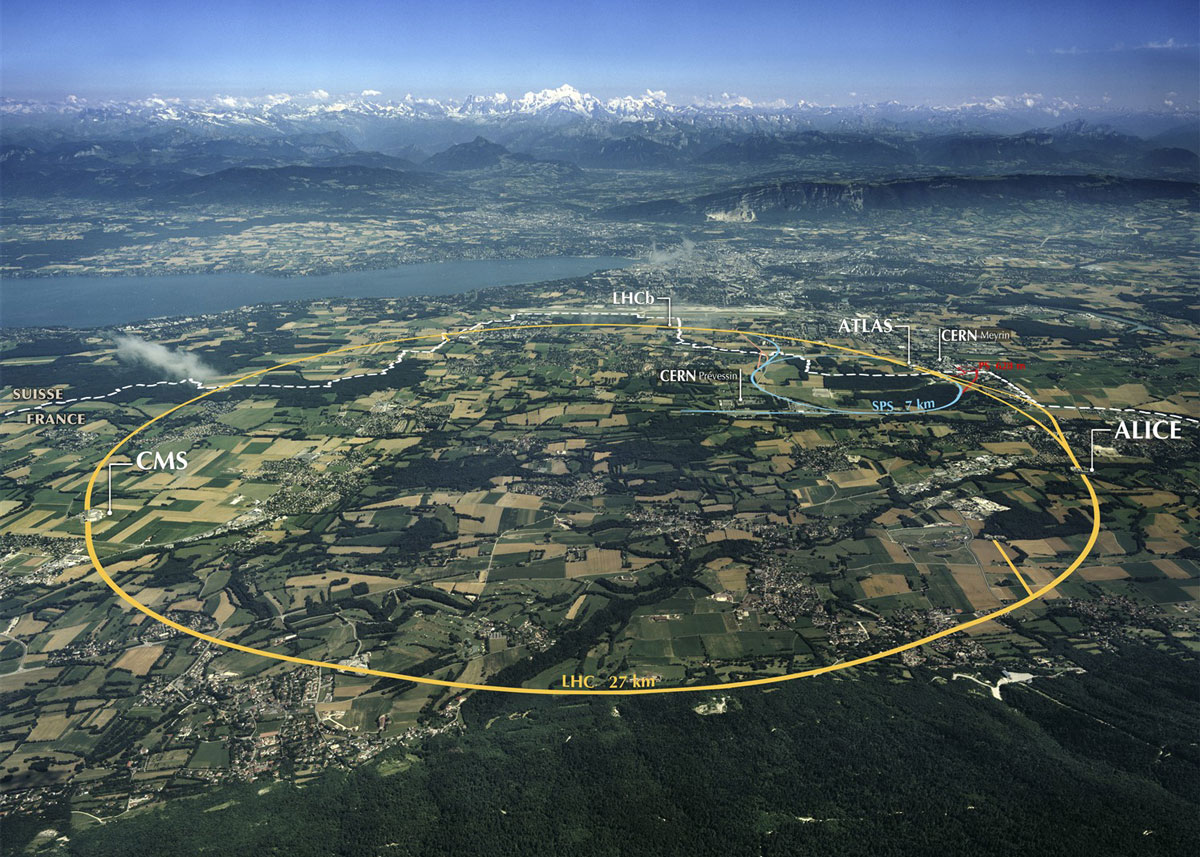 The Relativistic Quantum World
A lecture series on Relativity Theory and Quantum Mechanics
Marcel Merk
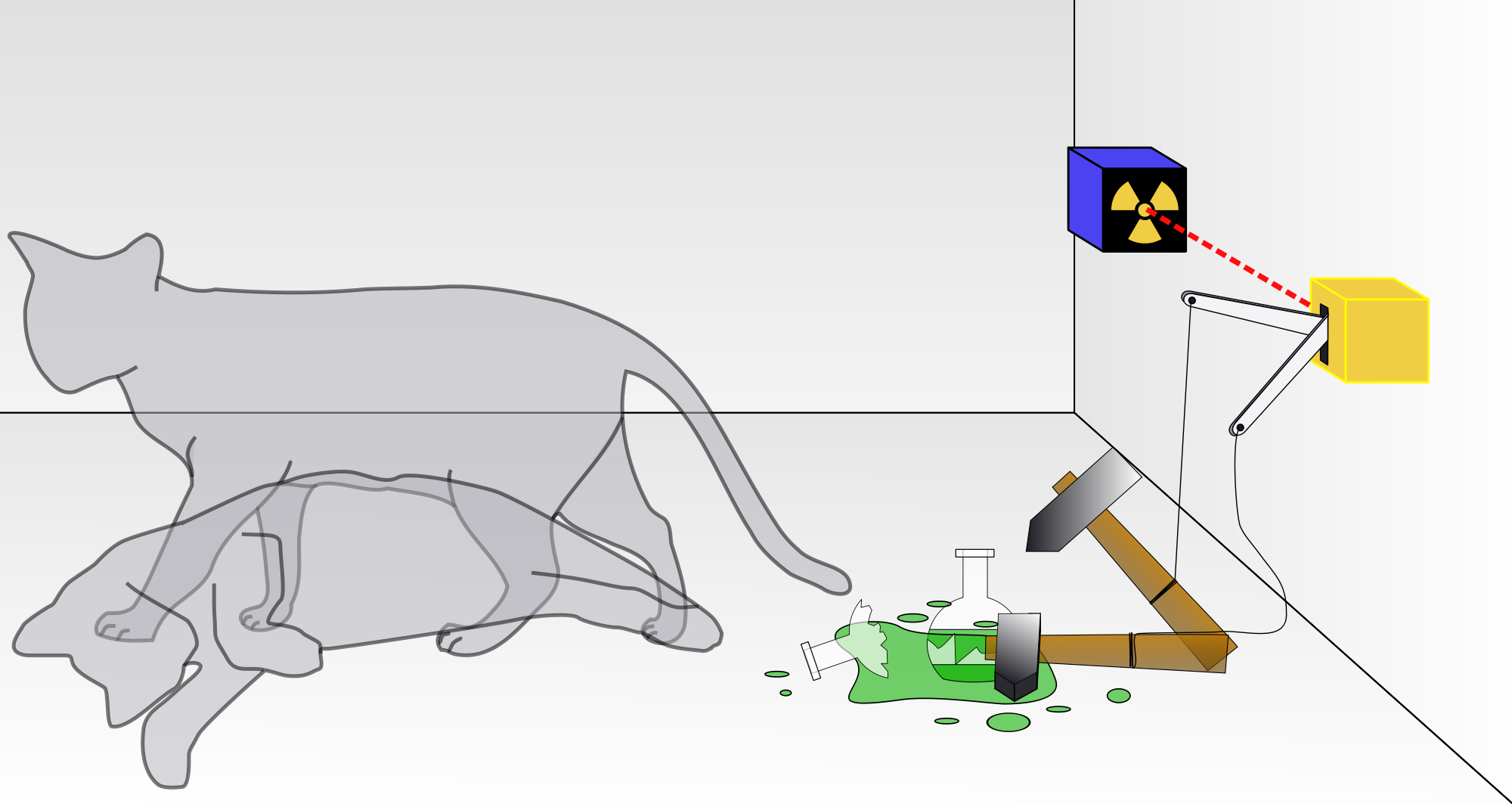 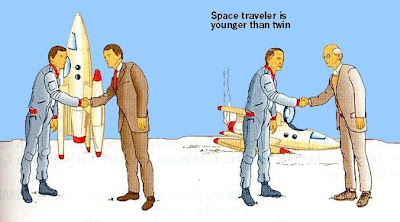 University of Maastricht, Sept 16 – Oct 14, 2020
[Speaker Notes: Welcome to cours eon relativity and QM.
Course March-April; interrupted Covid-19. Begin from the start.

Explain picture. Interesting (“bizarre”) aspects of relativity and QM]
Who am I
1
Email: marcel.merk@nikhef.nl                                   Website: www.nikhef.nl/~i93
CV:
1976 – 1982 : High-school St. Maartenscollege, Maastricht
1982 – 1987 : Study Physics at Radboud University, Nijmegen
1987 – 1991 : PhD study in Nijmegen and CERN
1991 – 1994 : Postdoc Carnegie Mellon University, Pittsburgh
1994 – 1997 : Postdoc Nikhef, Amsterdam
1997 – 2000 : Fellow Royal Dutch Academy at Utrecht
2000 – today: Researcher at Nikhef, Amsterdam
2005 – today: Extraordinary Professor at the VU, Amsterdam
2020 – today: Professor at the University of Maastricht
Research:
- Why a matter-vs-antimatter asymmetry in nature?
- Why do we have three generations of particles?
- The Large Hadron Collider at CERN.
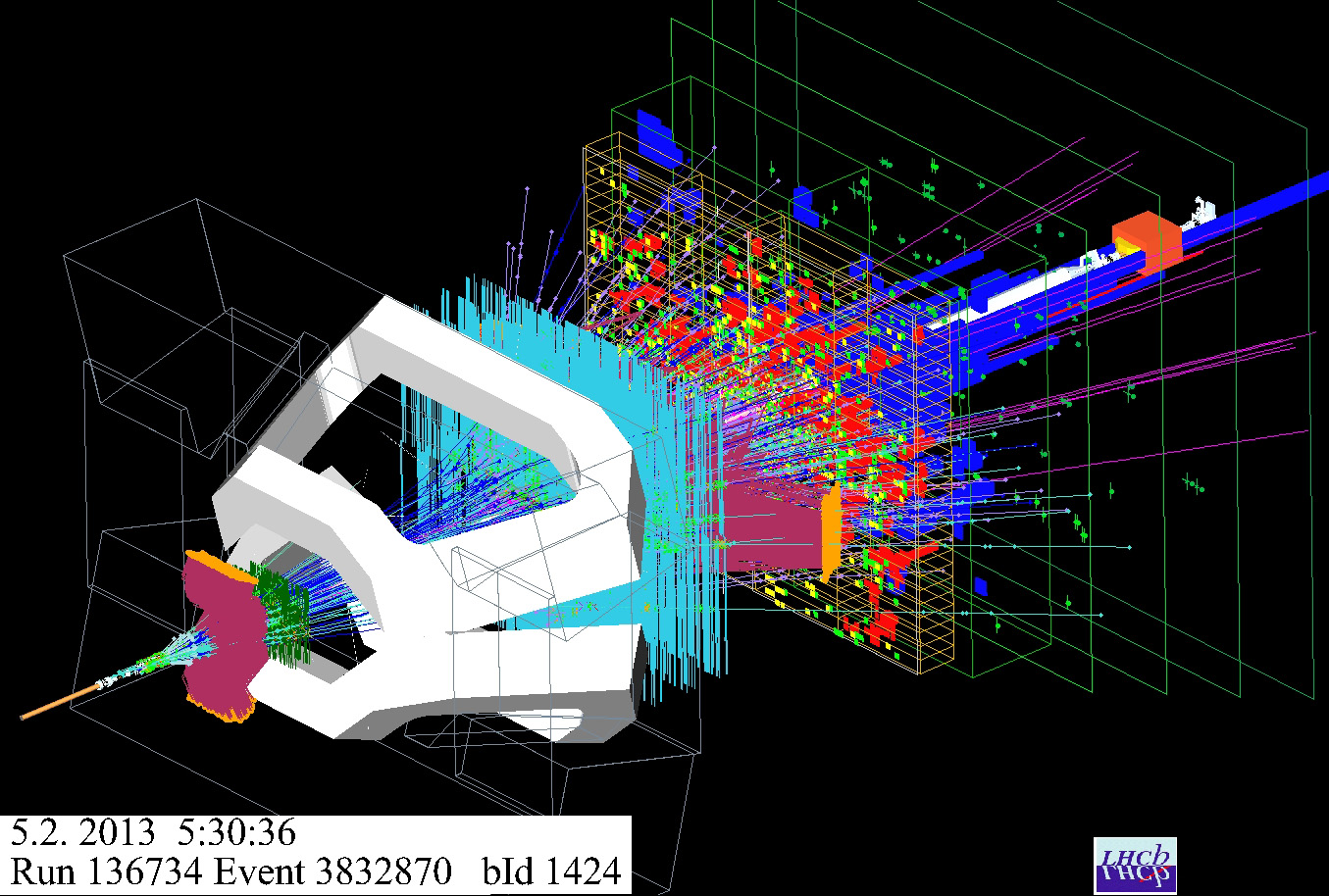 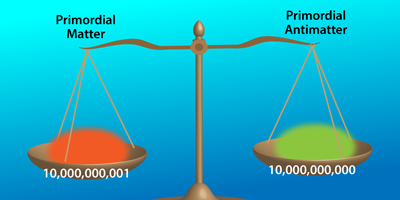 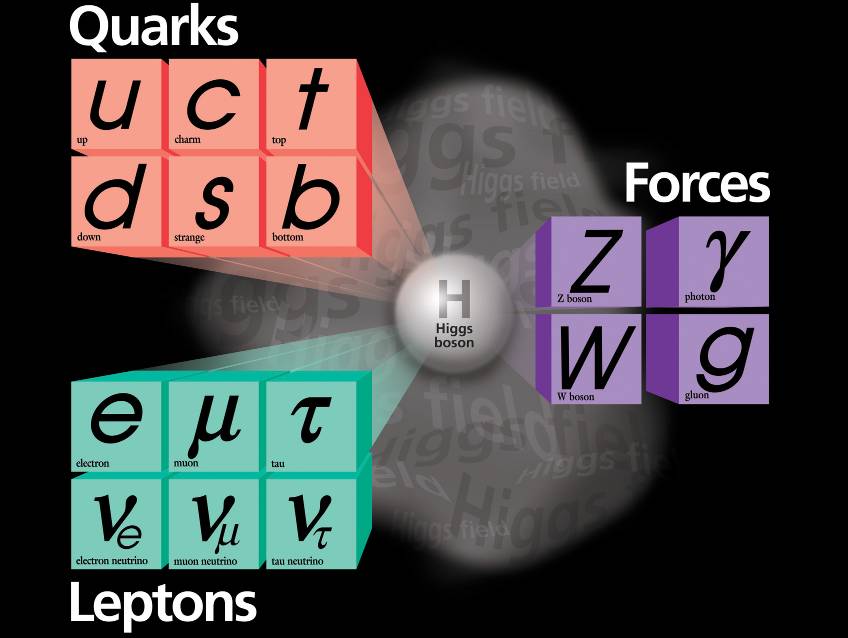 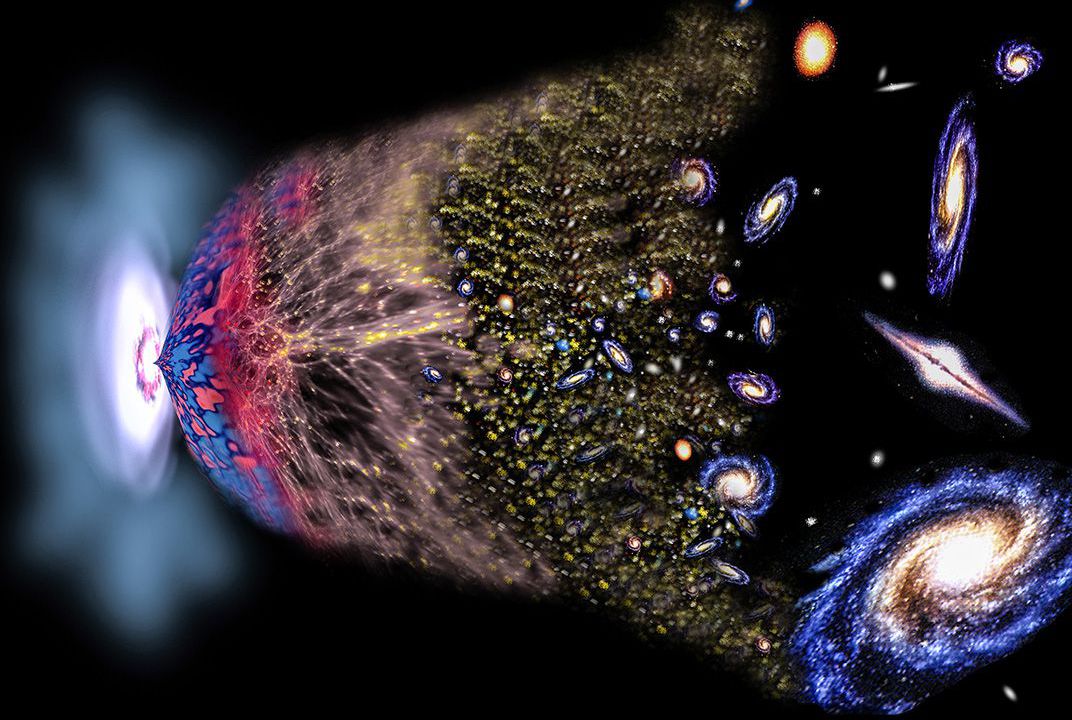 The Relativistic Quantum World
2
Lecture 1: The Principle of Relativity and the Speed of Light
Lecture 2: Time Dilation and Lorentz Contraction

Lecture 3: The Lorentz Transformation and Paradoxes
Lecture 4: General Relativity and Gravitational Waves
Sept. 16:
Relativity
Sept. 23:
Lecture 5: The Early Quantum Theory
Lecture 6: Feynman’s Double Slit Experiment

Lecture 7: Wheeler’s Delayed Choice and Schrodinger’s Cat
Lecture 8: Quantum Reality and the EPR Paradox
Sept. 30:
Quantum
Mechanics
Oct. 7:
Standard
Model
Lecture   9: The Standard Model and Antimatter
Lecture 10: The Large Hadron Collider
Oct. 14:
Lecture notes, written for this course, are available:  www.nikhef.nl/~i93/Teaching/
Prerequisite for the course: High school level physics & mathematics.
[Speaker Notes: Ambitious!]
Relativity and Quantum Mechanics
3
“There is nothing new to be discovered in physics now. All that remains is more precise measurements.”
 Lord Kelvin on Physics in 1900
However, there were two unsolved issues:
The existence of the mysterious aether      Relativity Theory
The stability of the atom                                Quantum Mechanics
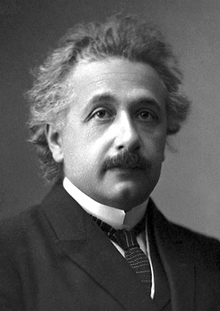 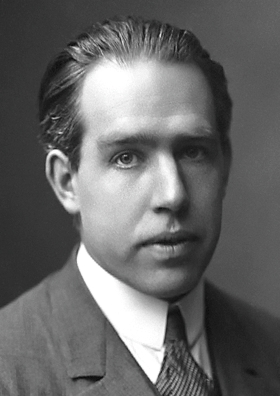 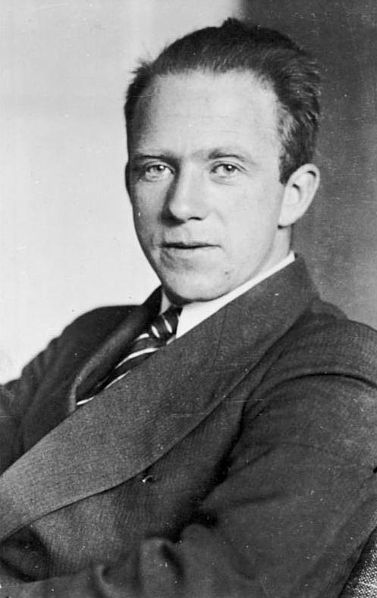 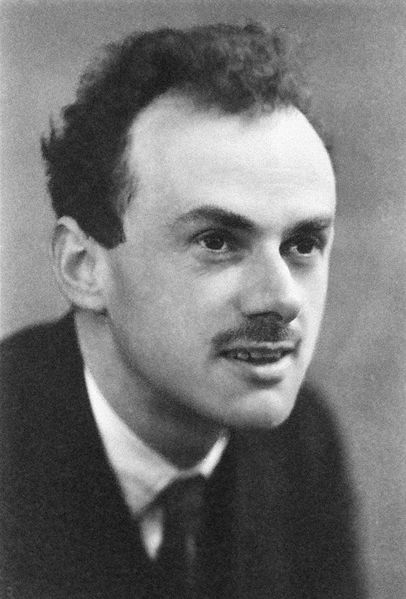 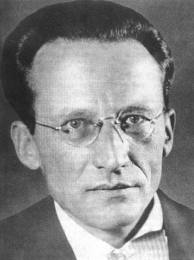 Albert Einstein
Niels Bohr
Werner Heisenberg
Erwin Schrödinger
Paul Dirac
[Speaker Notes: Around 1900: Mechanics of Newton, E.M. by Maxwell and thermodynamics by Boltzmann
Relativity: really just one man.  QM: Born, Pauli, Jordan, Sommerfeld, later Feynman etc. It went very fast in 1020’s.
Relativity theory was generally accepted, but Quantum Mechanics lead to many debates. Einstein and Schrodinger could not accept it as a fundamental theory.]
Relativity and Quantum Mechanics
4
Quantum Mechanics
Classical Mechanics
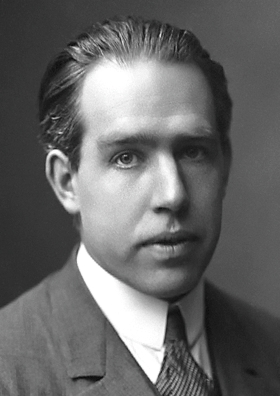 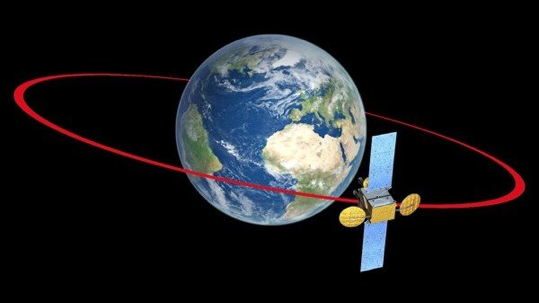 Smaller Sizes (ħ)
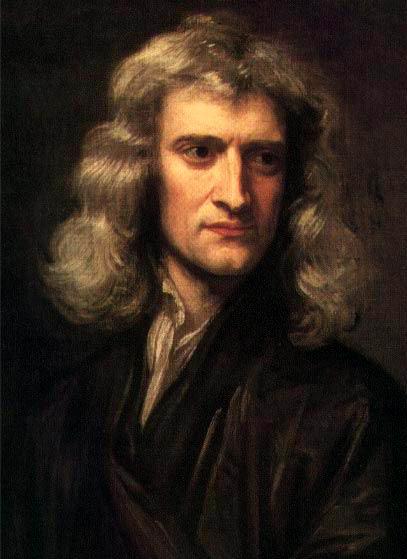 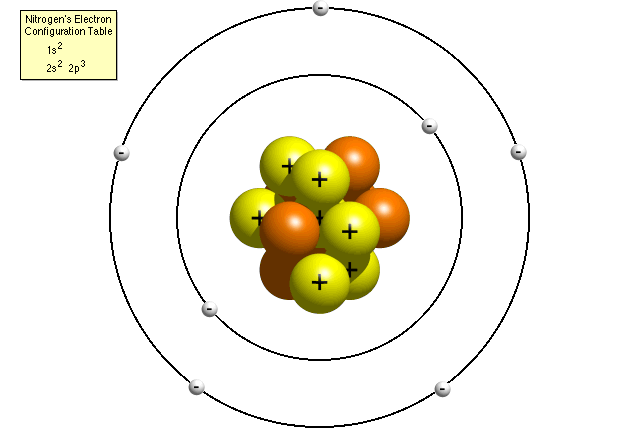 Bohr
Newton
Classical mechanics is not “wrong”.
It is limited to macroscopic objects and moderate velocities.
Higher Speed (c)
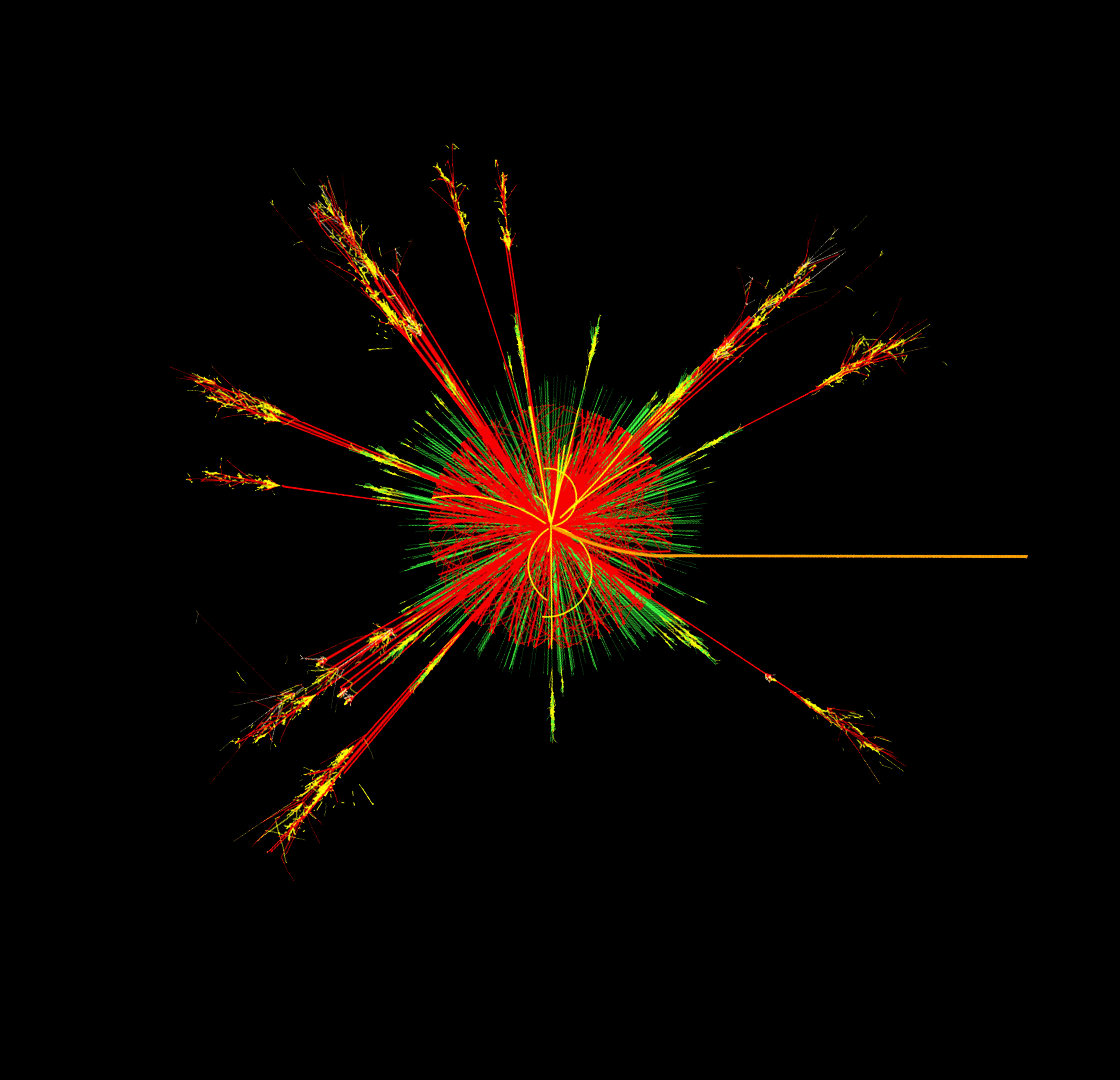 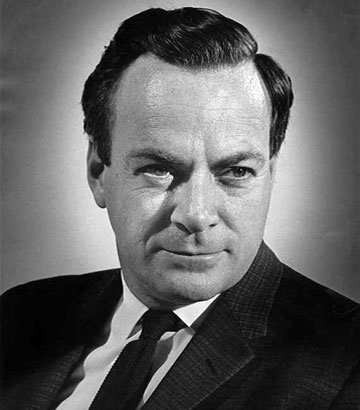 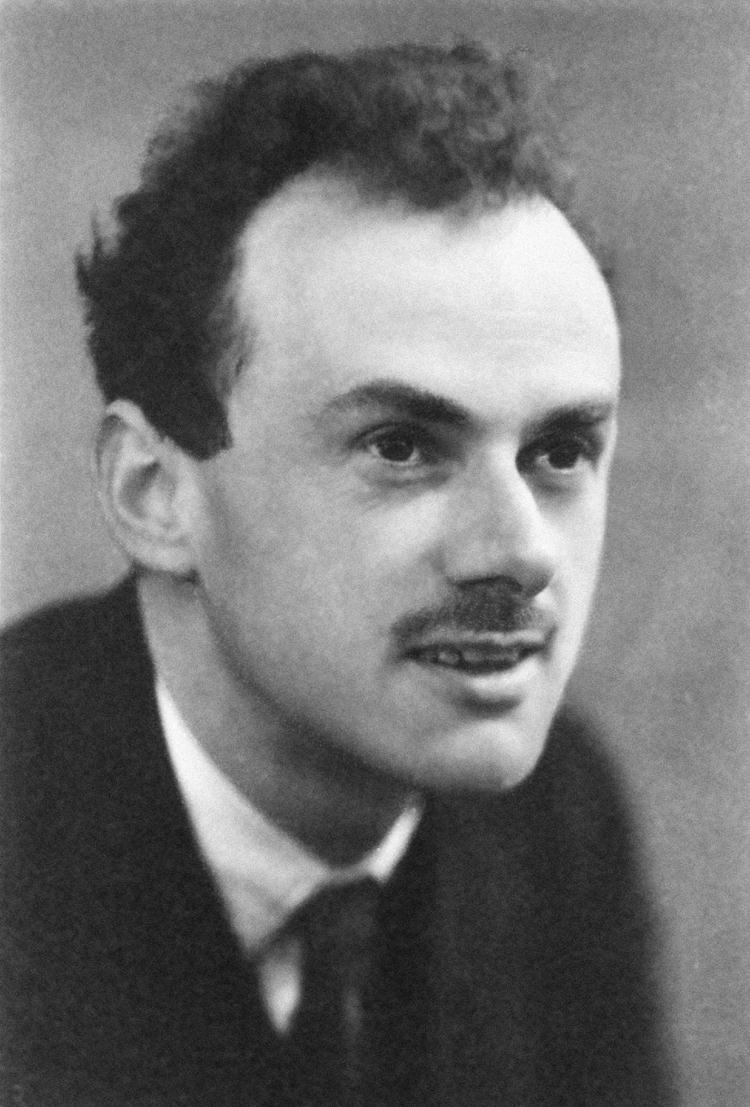 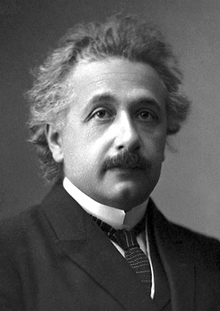 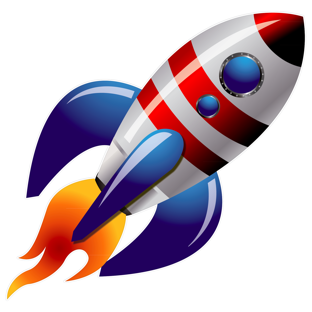 Feynman
Dirac
Einstein
Relativity Theory
Quantum Field Theory
[Speaker Notes: Classical physics based on daily experience. Physics of the very fast and very small is counterintuitive! c and h-bar are fundamental constants of nature. Is there something that goes beyond c and h? No. QFT combines Relativity and QM.]
A “Gedanken” Experiment
5
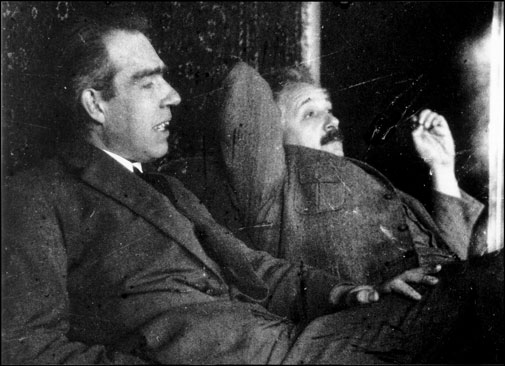 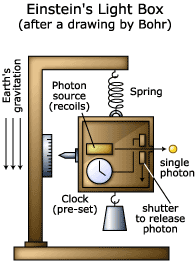 A useful tool: Thought experiments:
Consider an experiment that is not limited by our level of technology.
Assume the apparatus works so perfectly that we only test the limits of the laws of nature!
[Speaker Notes: Concept that we will use a lot. Bohr and Einstein in their famous dialogues used it a lot.
Einstein could not accept the consequences of quantum theory. Nature could not be like that! The lord does not play dice.

 This one invented by einstein to prove QM wrong. Bohr used Einstein relativity to prove that QM was correct!]
6
Lecture 1
The Principle of Relativity and the Speed of Light
“If you can’t explain it simply you don’t understand it well enough”
 Albert Einstein
[Speaker Notes: Simple but counterintuitive!]
7
“Everything should be made as simple as possible, but not simpler”
- Albert Einstein
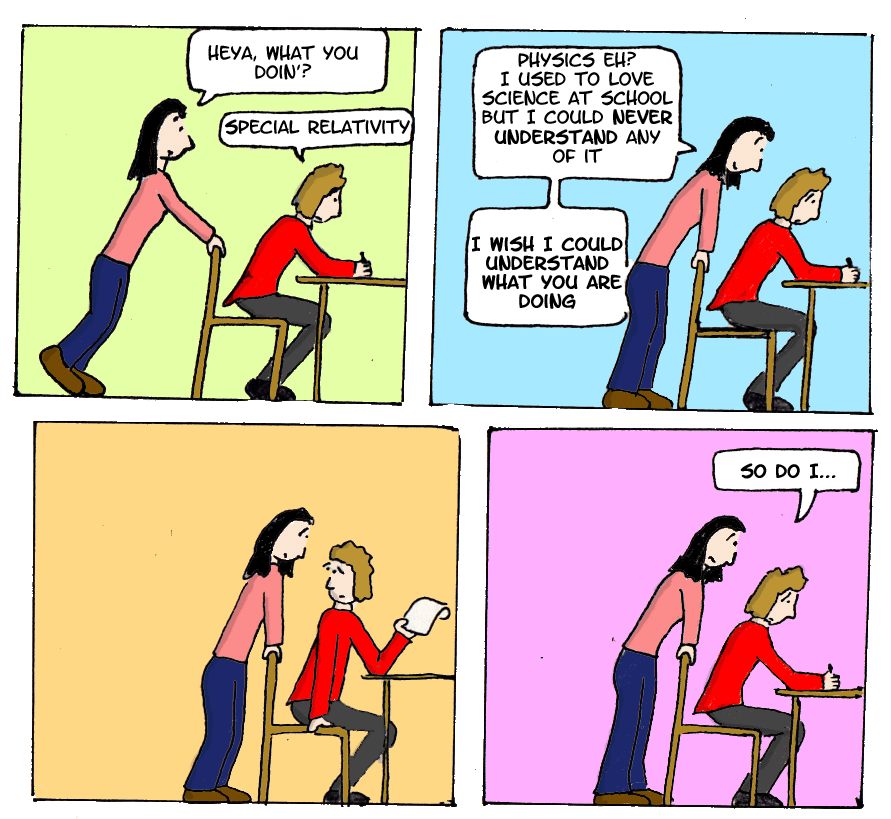 [Speaker Notes: Simple concepts, but very counterintuitive: makes it really hard to fully understand.]
Albert Einstein (1879 – 1955)
8
“Annus Mirabilis” 1905:
Special theory of relativity
Fundamental change interpreting space and time
Equivalence of mass and energy:  E=mc2
The photo electric effect
Quantum Mechanics: light consists of photon-quanta
Brownian Motion
Demonstration of existence of atoms
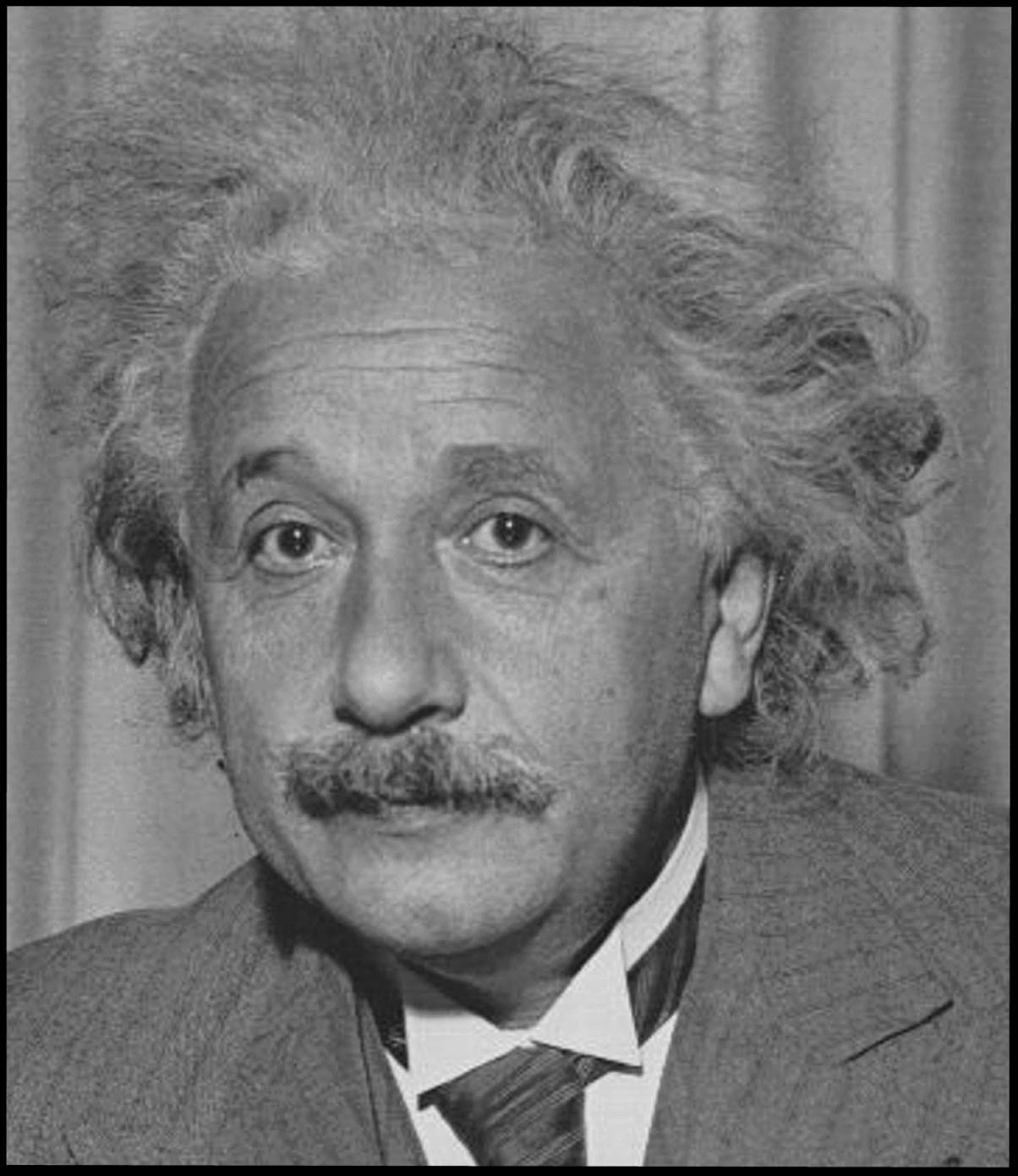 Although these studies were motivated by curiosity, they eventually had a large impact on society:
computing and communication technology, health-care technology, navigation, military, …
[Speaker Notes: Amazing performance by Einstein: 3 groundbreaking articles in Zeitschrift fur Physik. 
E=mc^2 is most famous. Photo electric effect was a Noble Prize. Relativity not!]
“Nothing can move faster than the speed of light”
9
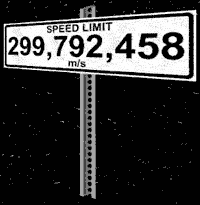 What is the speed of light?
“300 000 km/s”
Relative to what?
“to the vacuum”
Einstein: “The speed of light in vacuum is always the same." 
                   c ≈ 300 000 km/s
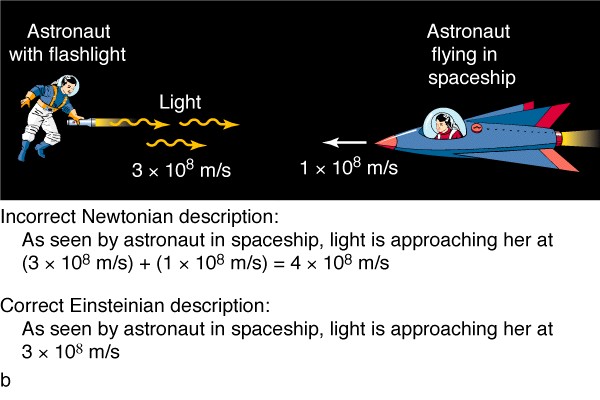 All observers see   c ≈ 300 000 km/s  !
?
[Speaker Notes: We all “know” nothing can move faster than speed of light. It is actually a strange statement.]
Galilei Transformation law
10
Bob
Alice
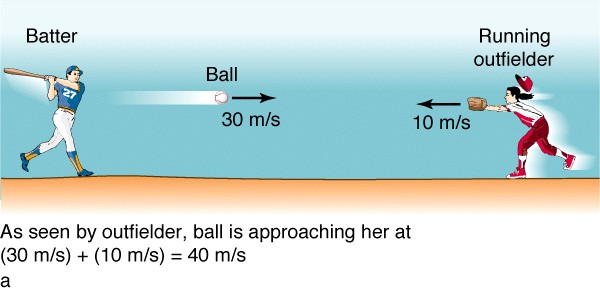 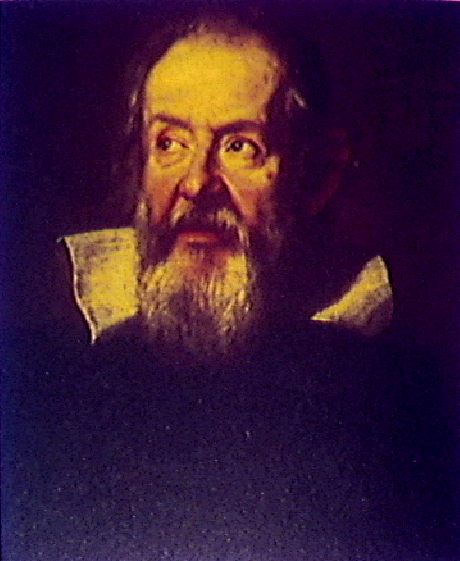 w=
v=
S
S‘
w’= ?
Galileo Galilei
(1564 – 1642)
With which speed do Alice and the ball hit by Bob approach each other?
Intuitive law (daily experience): 30 m/s + 10 m/s = 40 m/s
More formal:  Observer S (Bob) observes the ball with relative velocity: w
                          Observer S’ (Alice) observes the ball with relative velocity: w’
                          The velocity of S’ with respect to S is: v
w’ = w + v
This is the Galileian law for adding velocities.
[Speaker Notes: Galilei is famous for supporting Heliocentrism of Copernicus (vs Geocentrism of Ptolemaeus and Aristotle) and was given house arrest by the inquisition.]
Galilei Transformation law
11
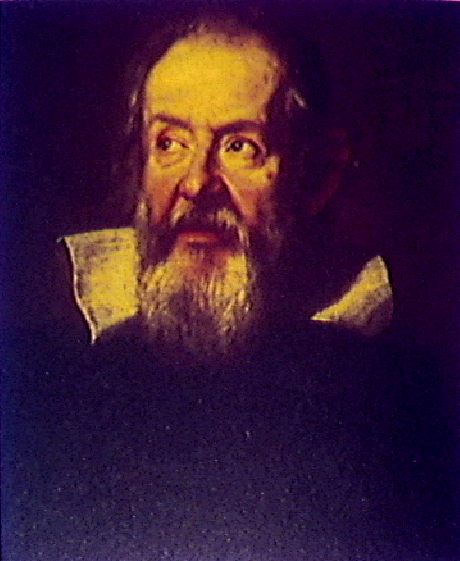 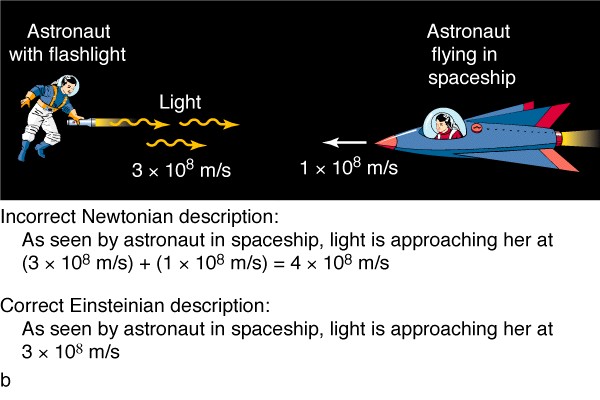 Bob
Alice
w’= ?
Galileo Galilei
(1564 – 1642)
v=
w=
With which speed do Alice and the light sent by Bob approach each other?
Intuitive law: 300 000 km/s + 100 000 km/s = 400 000 km/s ???
More formal:  Observer S (Bob) observes the light with relative velocity: w
                          Observer S’ (Alice) observes the light with relative velocity: w’
                          The velocity of S’ with respect to S is: v
w’ = w + v
This is the Galileian law for adding velocities.
[Speaker Notes: Now we replace the ball by light again and things go really fast. Not daily life speeds.]
Alice, Bob and Real Speed
12
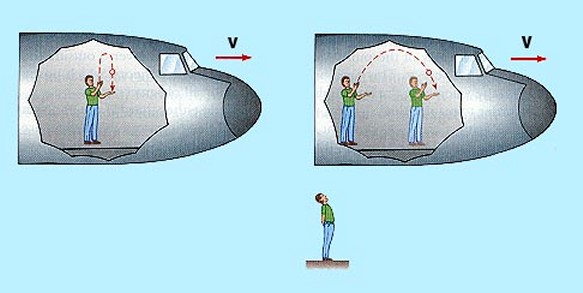 Alice cycles with v = 20 km/h
The boat moves with w = 10 km/h
Bob sees 20 km/h + 10 km/h = 30 km/h
 What is now the “real” speed??
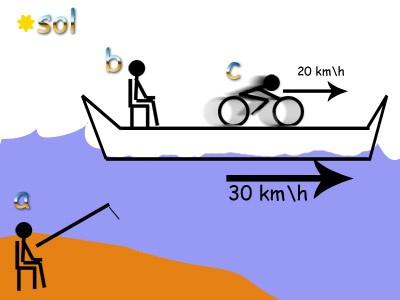 Alice
Bob
(here illustrated for an airplane)
Alice’ cabin has no window and she wants to determine whether the boat moves by doing an experiment.
Can she find out she’s moving 30 km/h?
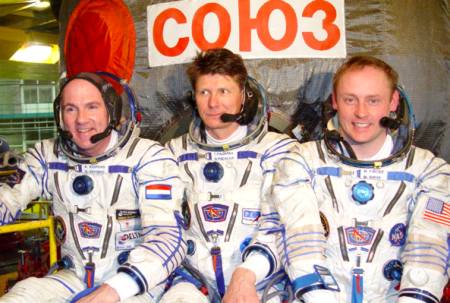 Astronauts in the ISS do not notice that they move with 29 000 km/h!
Absolute velocity does not exist!!!
Inertial frames:  Observers that move with a constant relative velocity
[Speaker Notes: Imagine new situation: Alice on a boat, Bob on shore. 
What is the real speed?

First thought experiment. Throw up a ball. Can’t measure absolute speed! Only relative by looking out.

Andre Kuipers]
Special Relativity
13
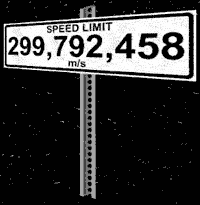 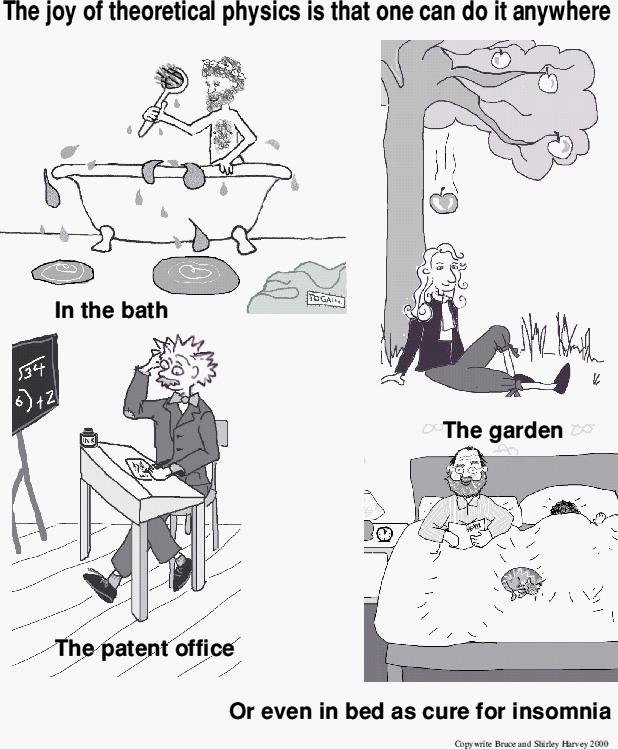 Postulates of Special Relativity

Two observers in so-called Inertial frames, i.e. they move with a constant relative speed to each other, observe that:
The laws of physics for each observer are the same,
The speed of light in vacuum for each observer is the same.
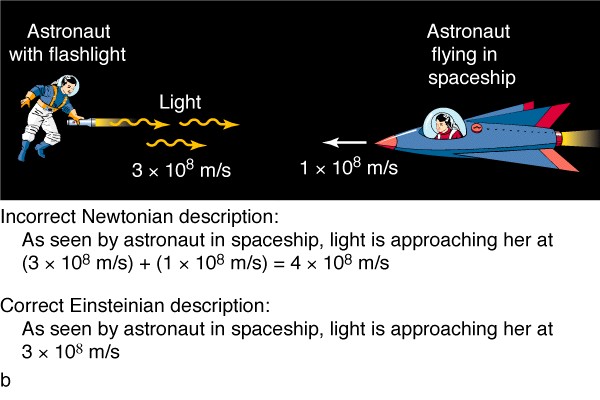 Einstein:     No !
Galilei: 
v = 3+1 = 4 x 108 m/s?
3 x 108 m/s!
Bob
Alice
Special Relativity is in clear contradiction with the Galilei law of addition of velocities!
[Speaker Notes: During time in patent office in Bern Einstein formulated postulates. 
One cannot do an experiment to determine absolute velocity
Speed of light in vacuum]
Galilei and Einstein Transformation law
14
Bob
Alice
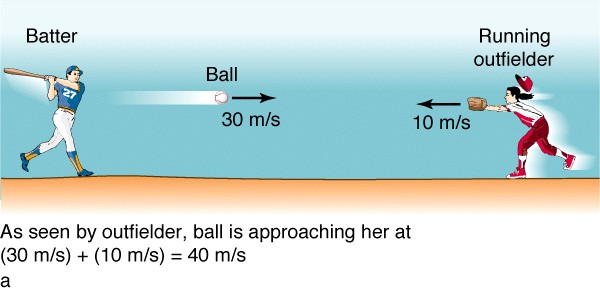 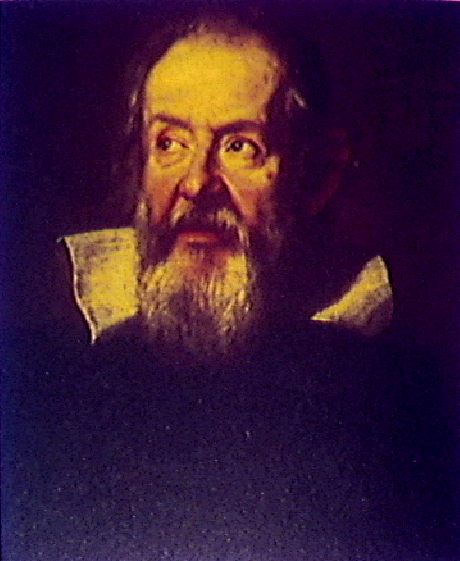 w=
v=
S
S‘
w’= ?
Galileo Galilei
(1564 – 1642)
With which speed do Alice and the ball hit by Bob approach each other?
Intuitive law (daily experience): 30 m/s + 10 m/s = 40 m/s
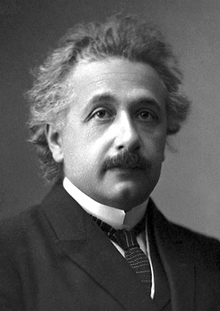 Einstein formula:
(see lecture 3)
Albert Einstein
  1879 - 1955
[Speaker Notes: In fact, Einstein predicts something different for baseball as well! Almost correct!. Just bit different. Nobody notices!]
Galilei and Einstein Transformation law
15
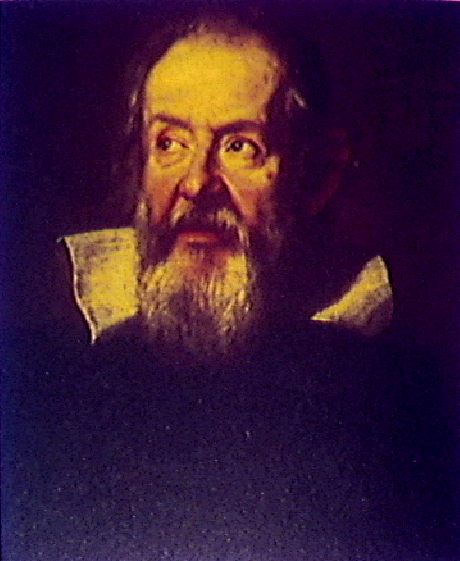 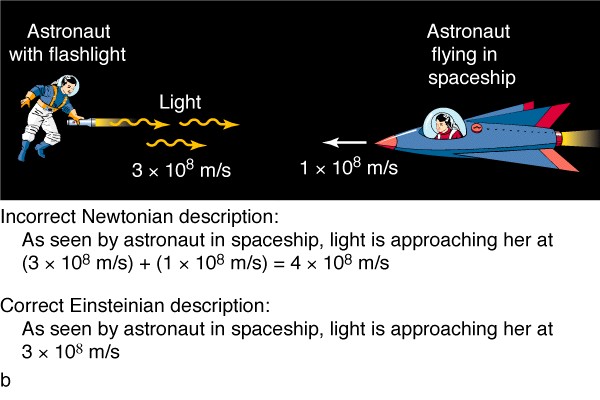 Bob
Alice
w’= ?
Galileo Galilei
(1564 – 1642)
v=
w=
With which speed do Alice and the light sent by Bob approach each other?
Intuitive law: 300 000 km/s + 100 000 km/s = 400 000 km/s
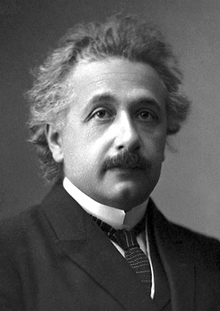 Einstein formula:
(see lecture 3)
Albert Einstein
  1879 - 1955
The same speed of light!
[Speaker Notes: But for very high speed the differences in the same formula are large. 
4 / (1 + 1/3) = 4 / ((3+1)/3) = 12 / 4 = 3!

We will later “prove” the formula! Alternative: do the experiment.]
Let’s do the experiment…
16
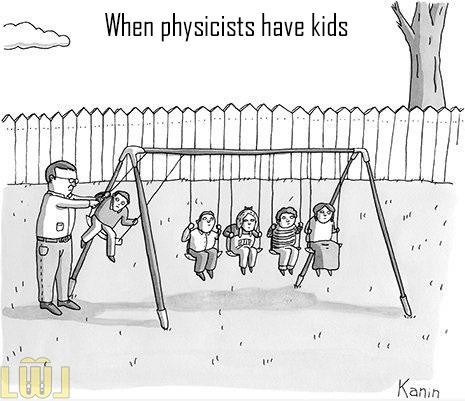 Experiments:
If it’s green and it wiggles,
                          … it’s biology,
If it stinks,        … it’s chemistry,
If it doesn’t work…,
                          … it’s physics.
Measurement of the Speed of Light
17
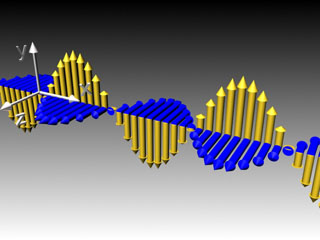 E
James Clerk Maxwell
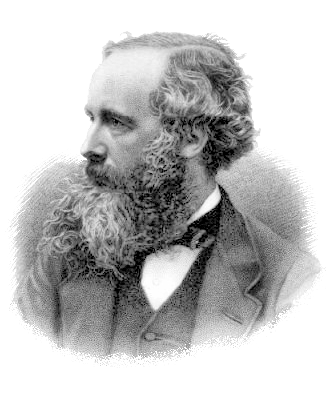 B
Measure the speed of light directly:
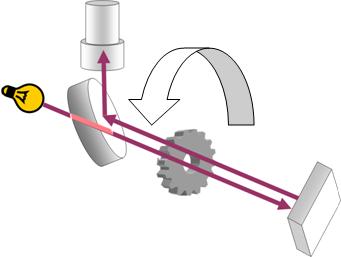 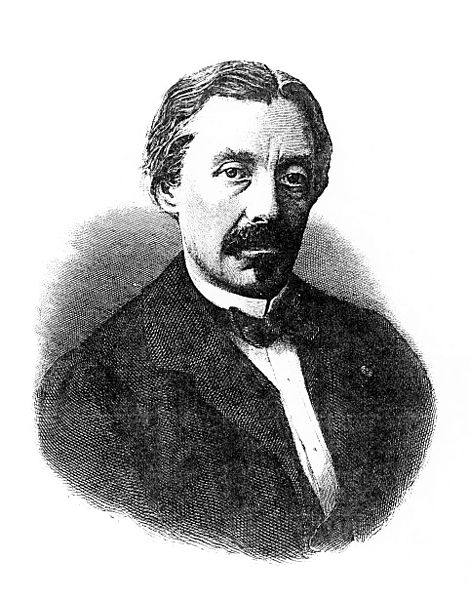 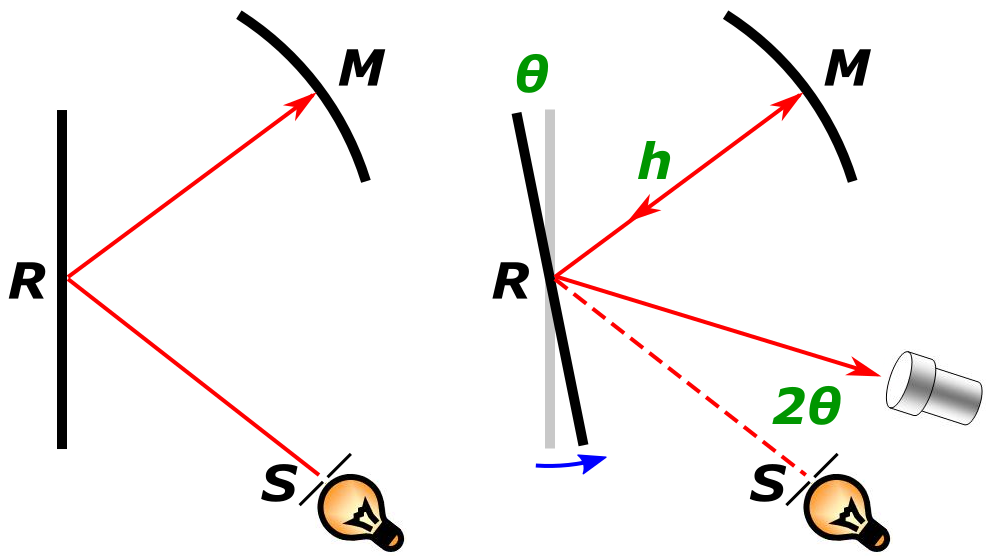 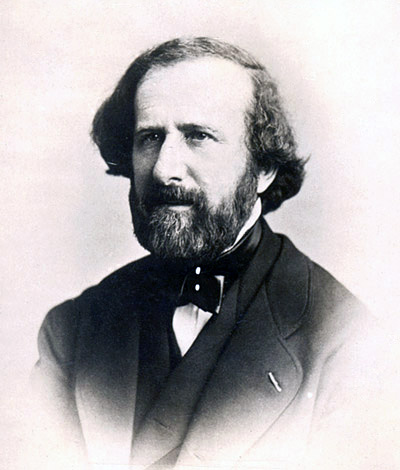 20m
8 km
Armand Fizeau
1849: c = 315 000 km/s
Leon Foucault
1862: c = 298 000 km/s
[Speaker Notes: What is light? EM wave. Electric and Magnetic fields.
Epsilon: electric permittivity of vacuum; Mu magnetic permeability of vacuum. No need to understand

Armand Hippolyte Fizeau: shine light through semi transparent lens. Via cogwheel to mirror at 8 km! Block the light that returns: darkness if rotation blocked. Detector can be eye.

Foucault: More precise. Shine light detector on a rotating mirror onto a distant (35 km) stationary mirror. When returns it has changed: angle=2 theta: c = 2 d omega / theta]
Measurement of the Speed of Light in aether
18
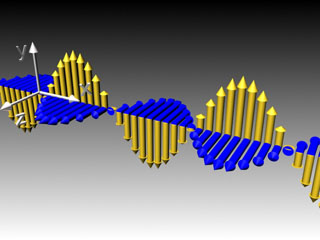 Light waves were believed to be carried by the “aether”.
Earth moves through the aether:
E
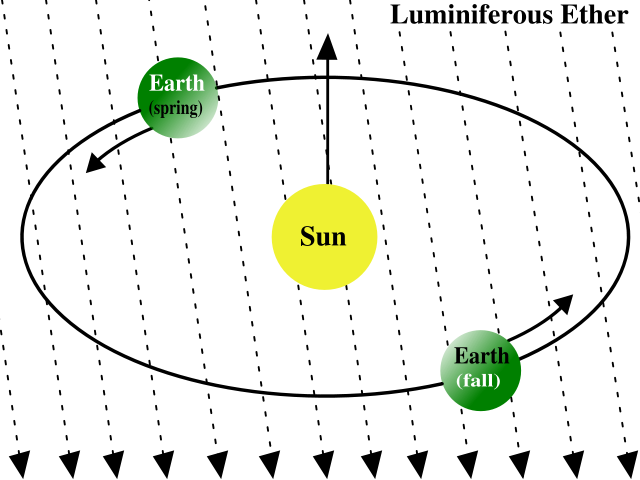 30 km/s
B
earth
aether
Measure light speed with interferometer along two perpendicular directions: Michelson-Morley Experiment (1887)
Michelson-Morley Experiment
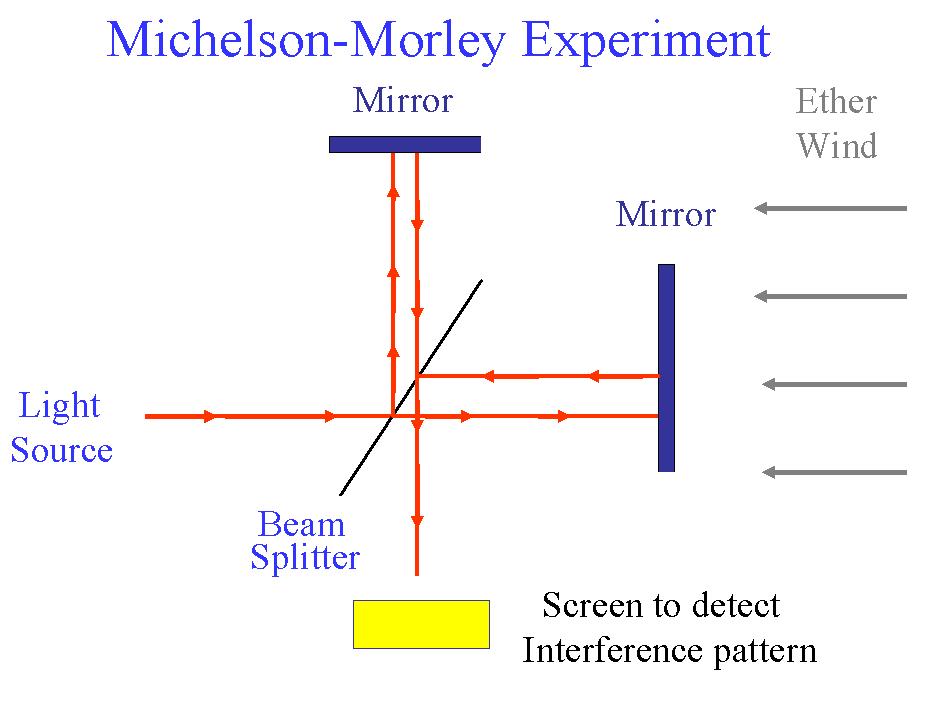 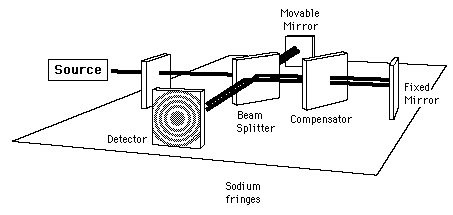 Mirror
Ether
wind
Mirror
What do we expect to find for the travel times?
Light 
source
v
v
v
Detection screen
Interference pattern
Interferometer
[Speaker Notes: Water waves need water, air waves need air, electromagnetic waves need aether as a medium?
Universe filled with aether. 
On earth eather “wind” from certain direction.
Measure precisely speed of light in different directions wrt aether. 
Michelson Morley interference experiment: details do not matter. Interference comes back in lecture 5.
Beam splitter is semi transparent mirror.]
Measurement of the Speed of Light
19
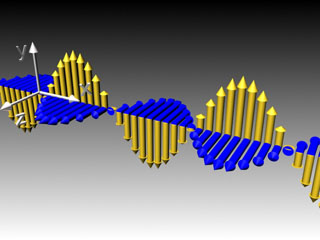 Light waves were believed to be carried by the “aether”.
Earth moves through the aether:
E
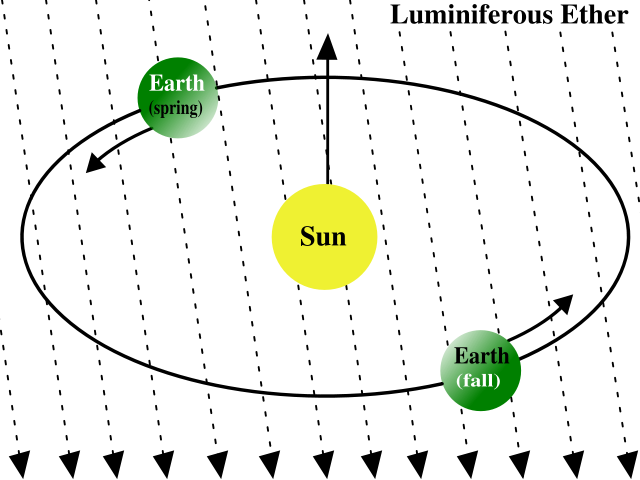 30 km/s
B
earth
aether
Measure light speed with interferometer along two perpendicular directions: Michelson-Morley Experiment (1887)
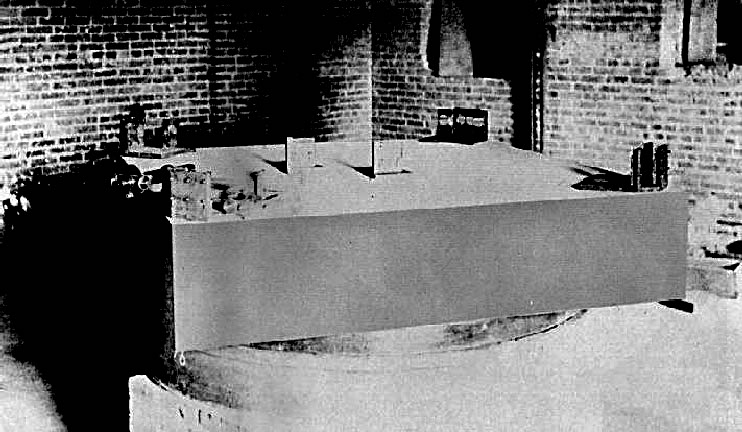 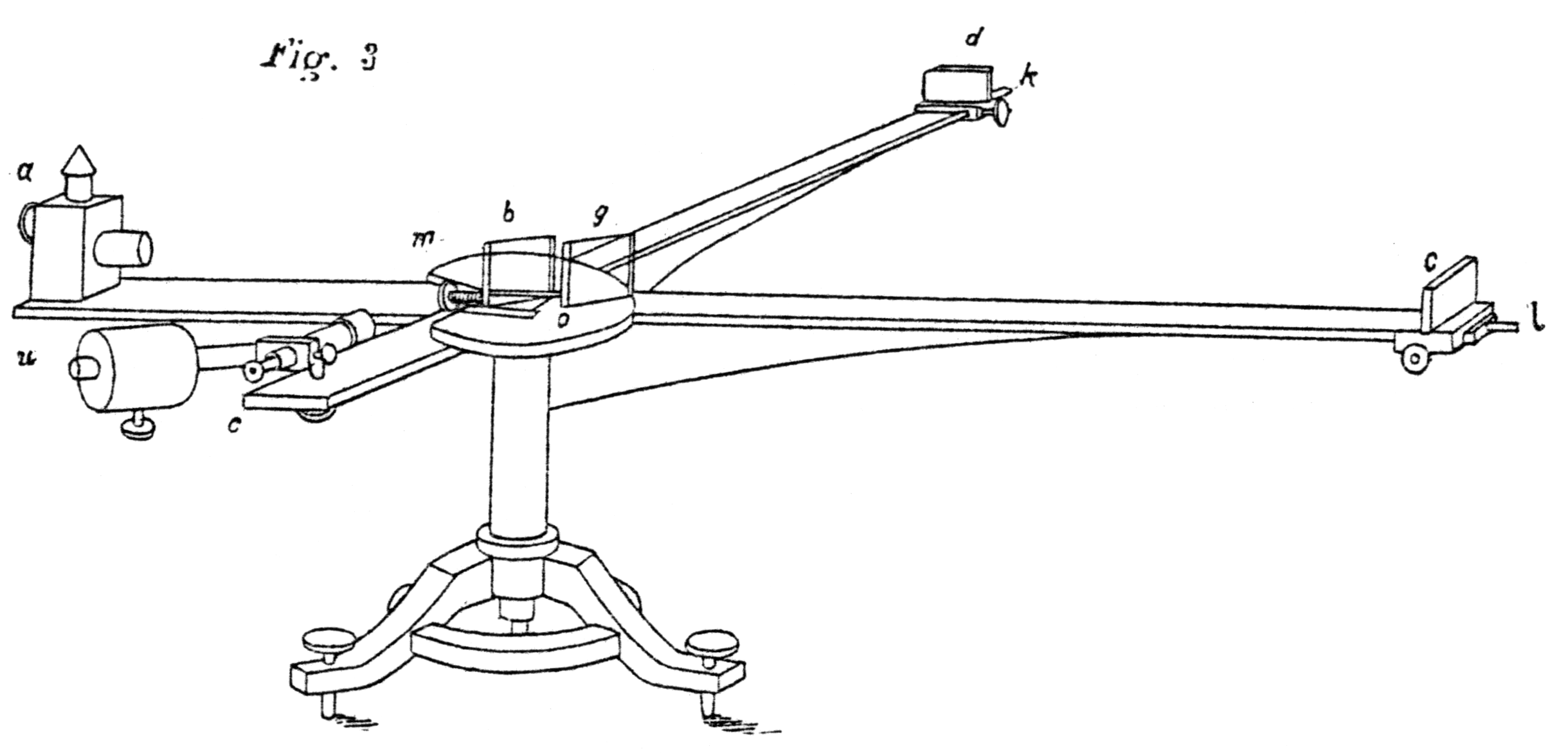 What do we expect to find for the travel times?
[Speaker Notes: Here is a picture of the real set-up.

Experiment can be compared to swimming in a canal…]
Comparison with water in a river
20
Light propagating through the aether wind
Swimmer crossing a river with flowing water
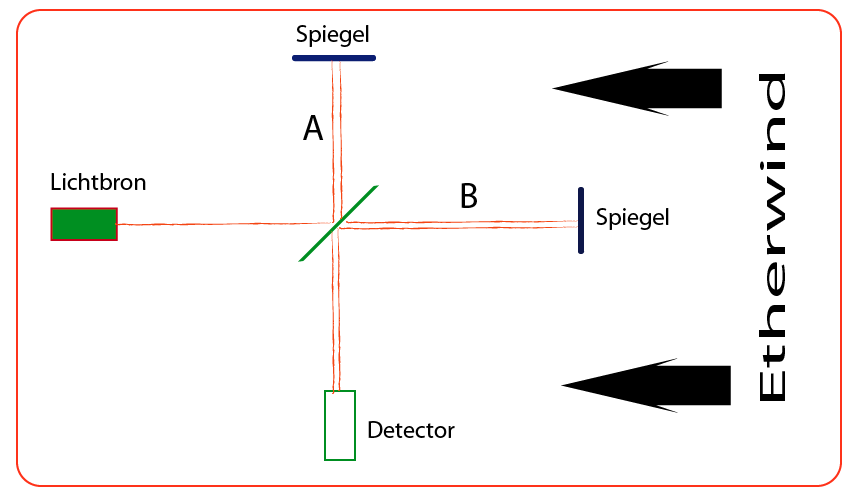 Mirror
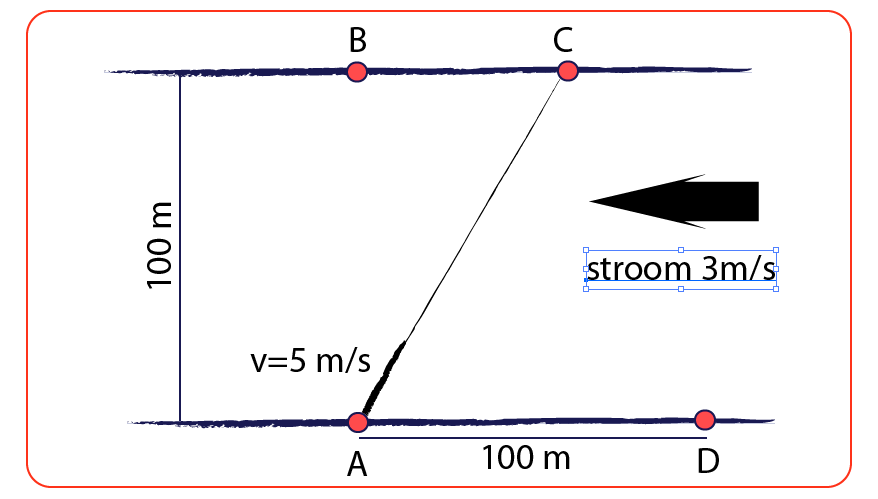 Lightsource
Mirror
Flow w=
Detector
Expect that the time traversing 100 meter is shorter than the time for 100 meter up- and downstream.
Measurement with light: no effect, travel times are the same!
The speed of light is always constant!
The vacuum is the same for any observer
[Speaker Notes: 100 m wide canal with water flowing 3 m/s. Swim speed 5 m/s. 
Swim up-and-down: A->D->A (200 m)
Swim across A->B->A (200 m)
Which is faster? We will show that across (AB) goes faster than up and down (AD).
 
This is the same experiment as Michelson-Morley: but they found: no difference!]
“Crossing” vs “Up-and-Down”
21
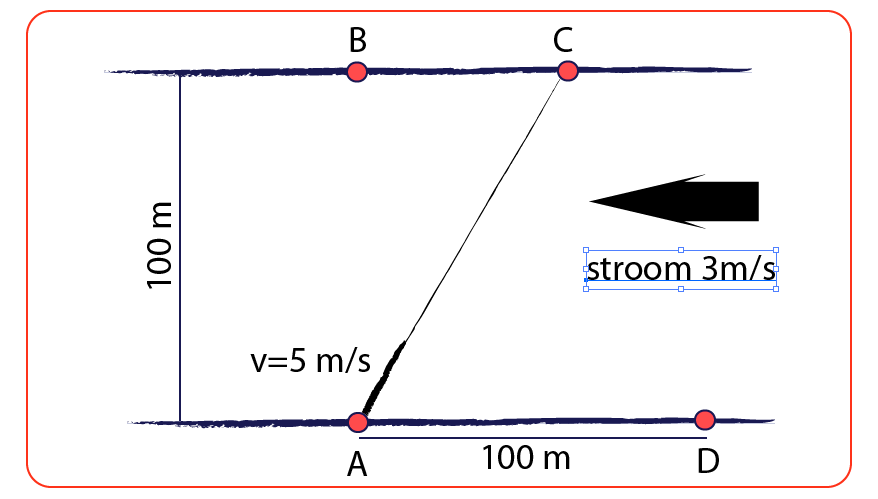 3m/s
Flow w=
4m/s
5m/s
[Speaker Notes: Here is the proof for the canal!
First AD+DA
Against the stream: v=2 ;  with the spream v=8

Then AB+BA
In order to end up at B, you have to swim in direction to C “against” the stream: net speed v=4 m/s

Michelson Morley used L = 11m lambda = 500 x 10^(-9)m = 500 nm. They should have expected for v=30 km/s a shift of 0.1 wave.]
“Crossing” vs “Up-and-Down”
22
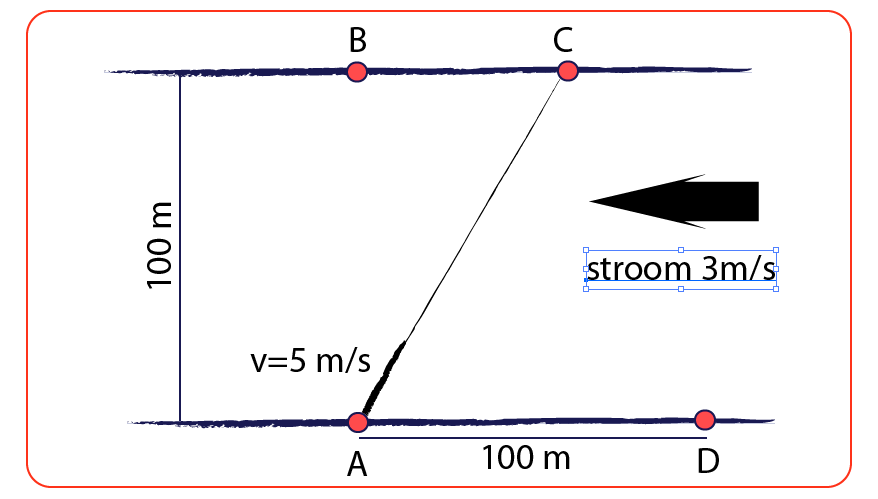 Flow w=
The speed of light is always the same!
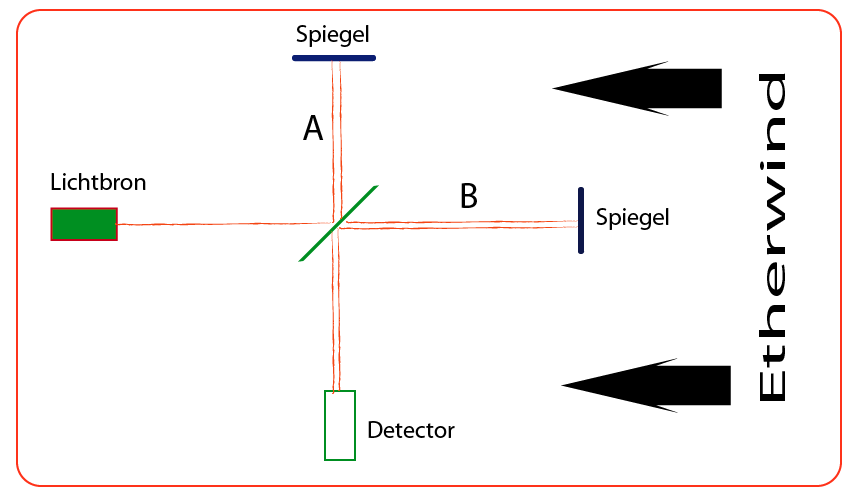 [Speaker Notes: Let’s write it in formula’s and do some high-school math for fun. 
Note that end result is not the same

Michelson Morley used L = 11m lambda = 500 x 10^(-9)m = 500 nm. They should have expected for v=30 km/s a shift of 0.1 wave.

Exactly the same would be true for the light wrt the aether.
But there is no difference seen  no aether.]
Absolute Velocity for Alice and Bob
23
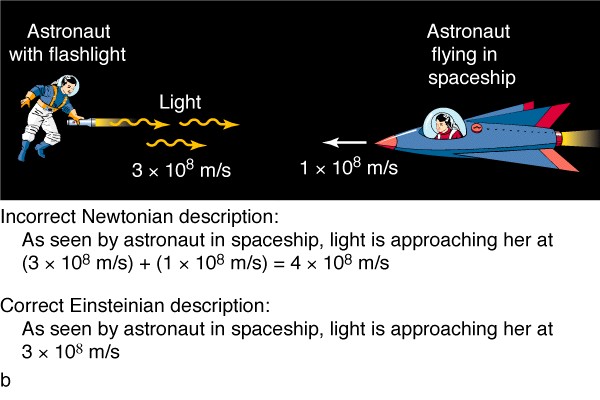 Back to Alice and Bob:
How can we ever measure an absolute velocity in vacuum?

When are we “standing still” with respect to the vacuum?

The only absolute reference is the speed of light and it is always 300 000 km/s.

In special relativity absolute velocity has no meaning, only relative velocities do.
Hence: “Theory of relativity”.
c = 3 x 108 m/s
Bob
Alice
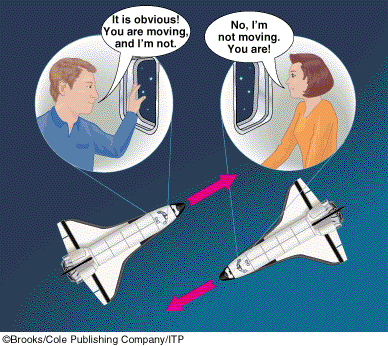 “Absolute velocity” is meaningless
[Speaker Notes: Back to Alice and Bob in space (no rockets, no stars). 
Imagine Alice alone in space 
Imagine Bob alone in space.
Who is standing still and who is moving?
How is empty space different for Alice and Bob? It is the same!

Imagine a light beam passing by. EM waves have no memory where they come from.
Alice measures in “her vacuum” the same propagation of light than Bob in his.

Relativity is the ultimate experience when you look at a departing train from another one. Who is moving?]
Completely Counterintuitive!
24
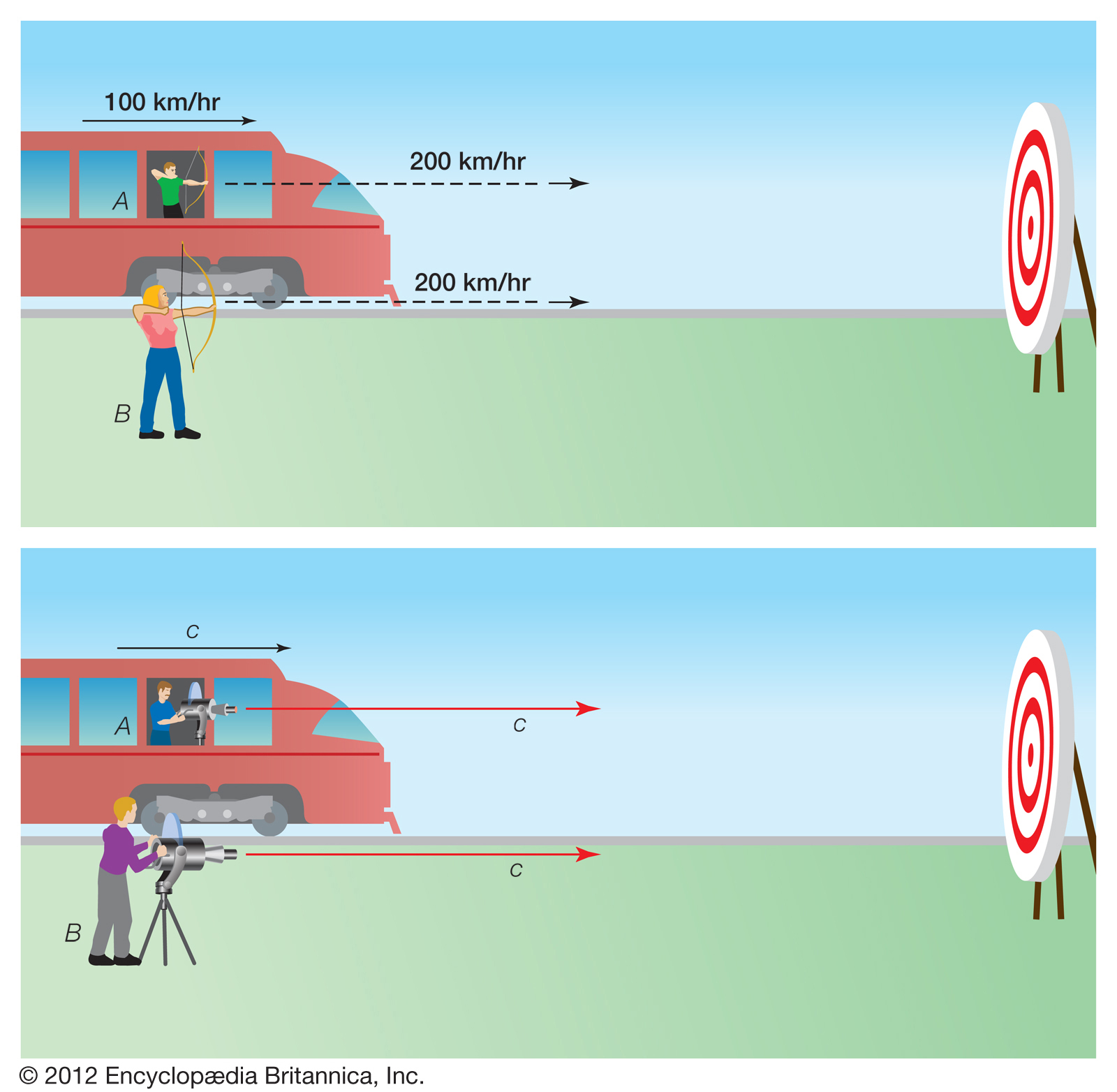 [Speaker Notes: Completely counterintuitive to every day life.]
How about the cosmic microwave background? – experts!
25
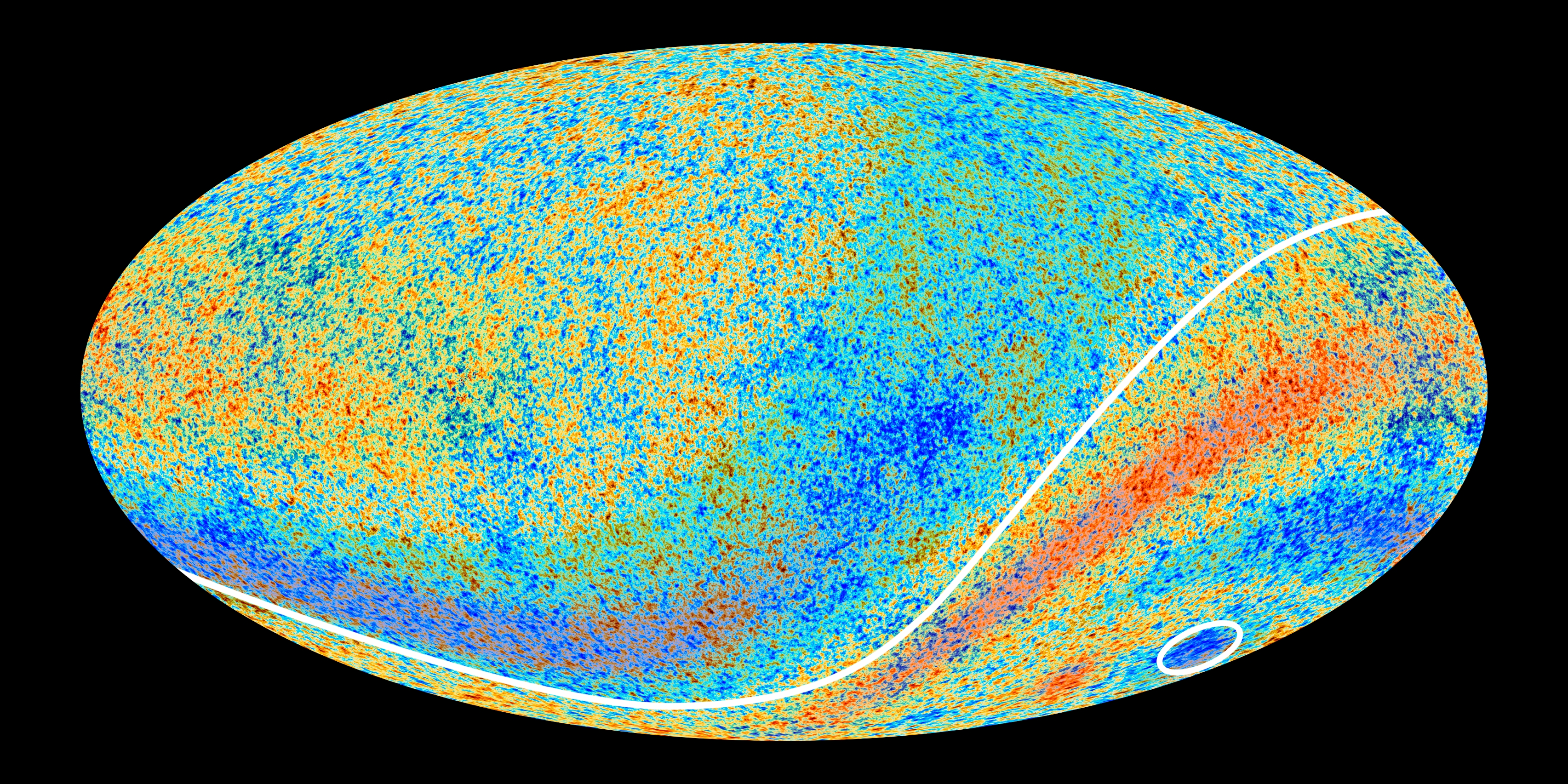 Cosmic microwave background radiation is light that is emitted in early universe and comes from all directions in space!
Dipole effect of earth movement in space visible as a sine wave.
So does the dipole define an absolute Lorentz frame in the universe?



Can we measure absolute velocity by comparing to that special reference frame?
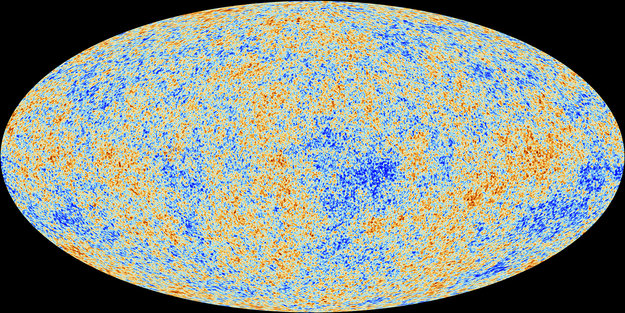 After subtraction of the dipole effect what remains is uniform radiation spectrum of 2.7 K
[Speaker Notes: For the experts: can we measure absolute velocity as any velocity w.r.t. the dipole of the cosmic ray background.]